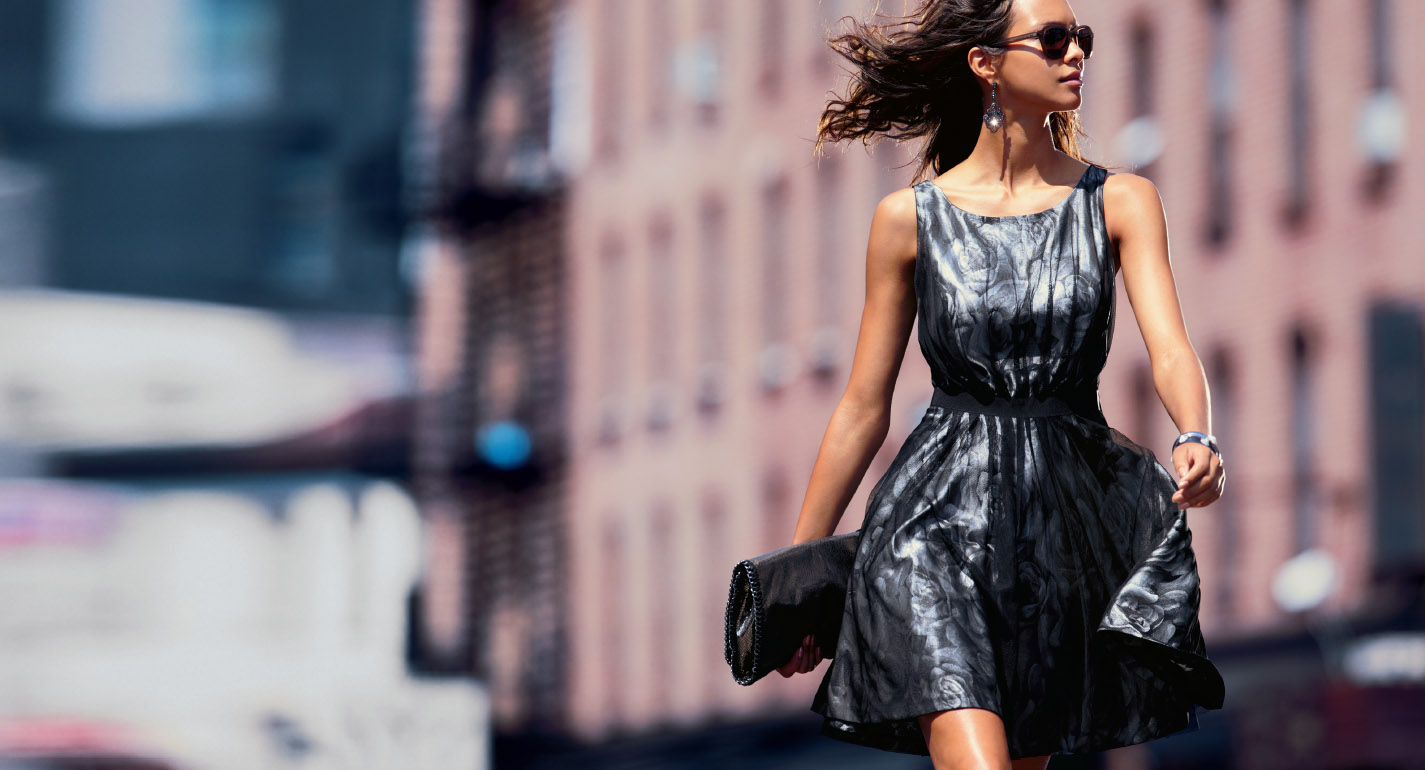 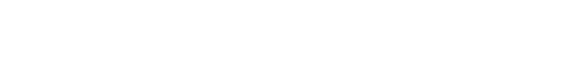 Preparing Your Site 
for Major Events
Gopal Brugalette
Senior Applied Architect
5.27.2015
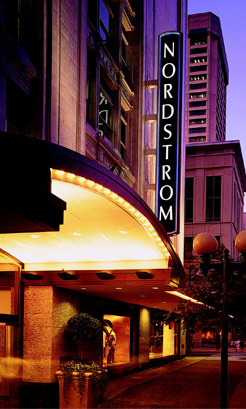 1901 Founded

63,000 employees

118 Nordstrom stores

167 Nordstrom Rack stores
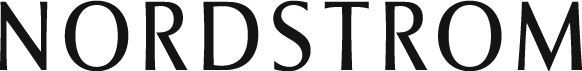 [Speaker Notes: +Leading Upscale Fashion Retailer
+ Brick and Mortar US, Canada, PR
+online and mobile for an omni-channel offering]
Gopal Brugalette
Senior Architect, Performance Engineering
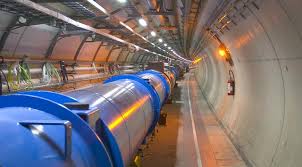 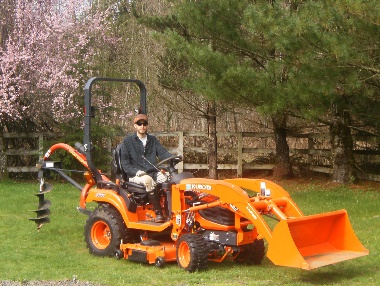 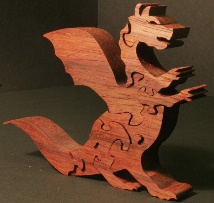 Our Customer is Our Guide
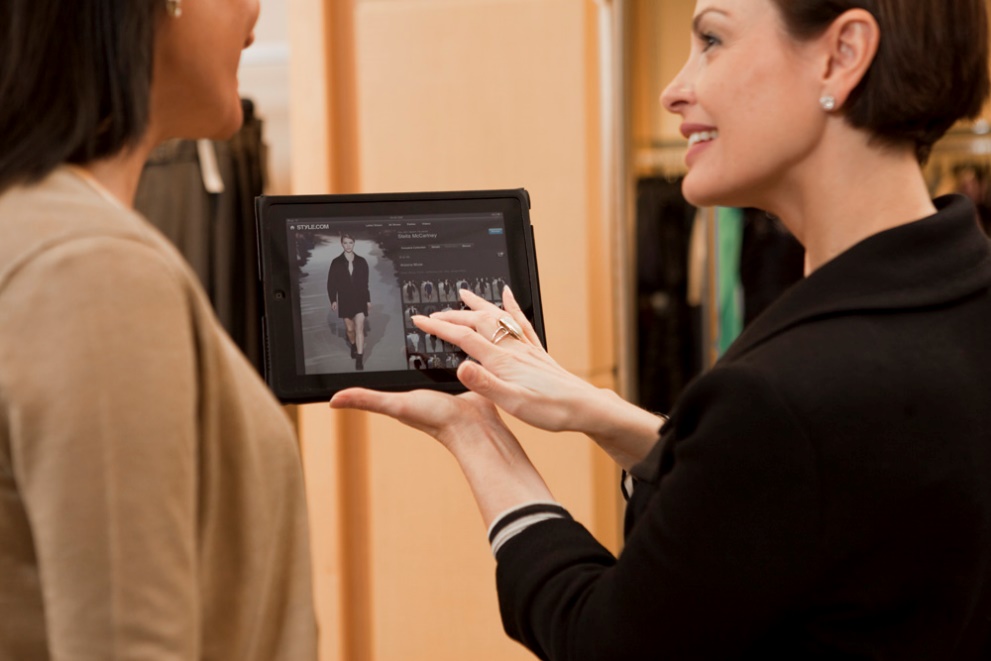 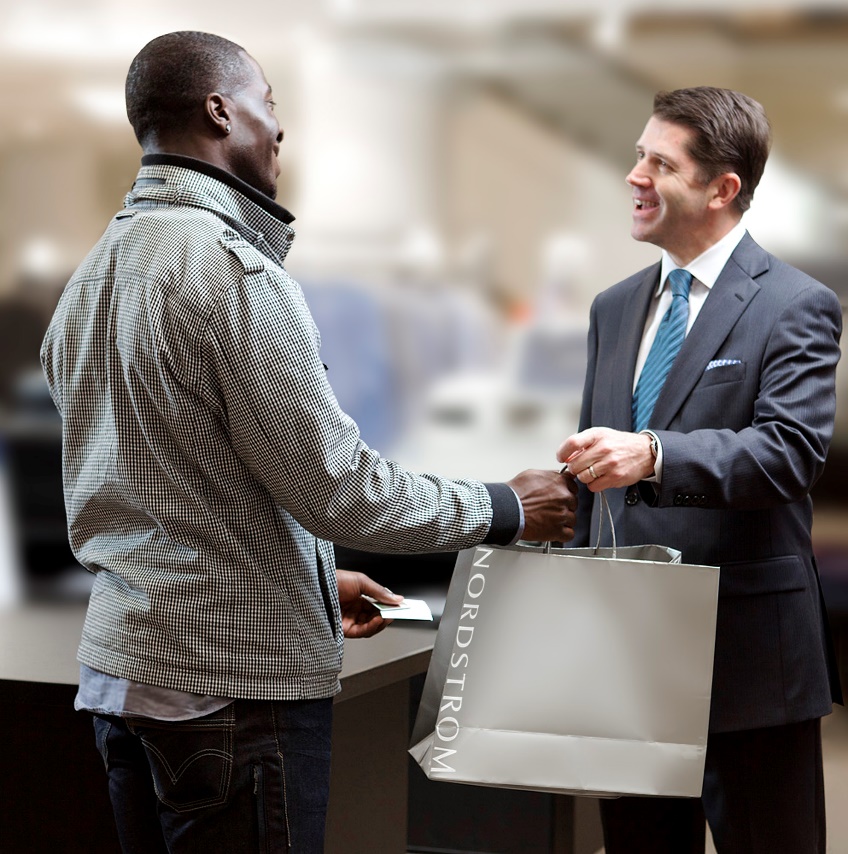 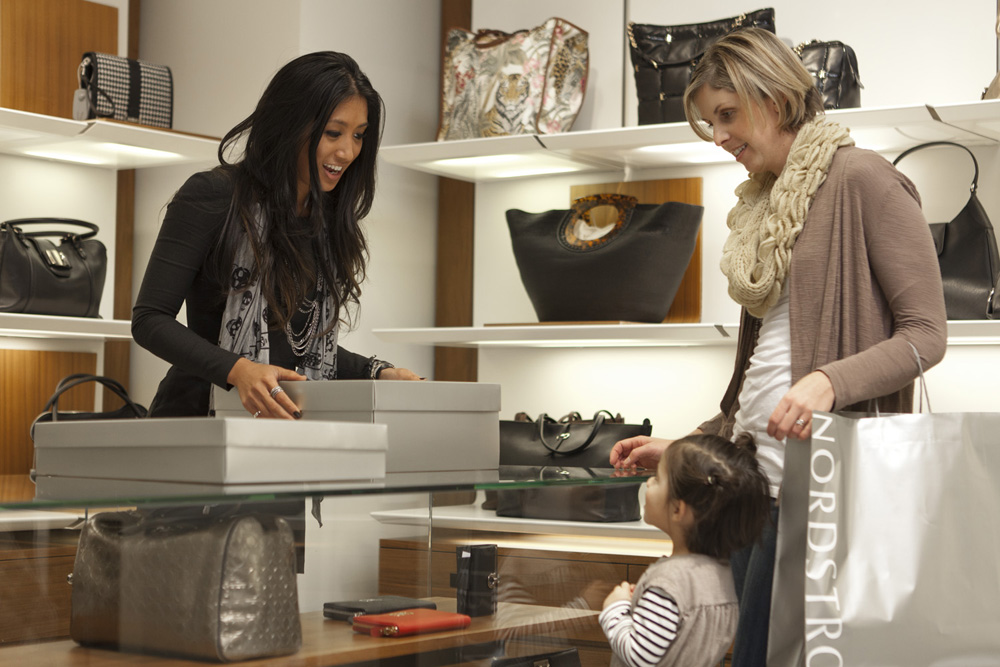 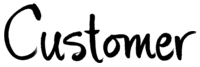 [Speaker Notes: +goal: to deliver the Best Customer Experience possible
+ customer expectations are constantly changing 
+constantly evolve to server them better]
Performance Impacts the Customer Experience
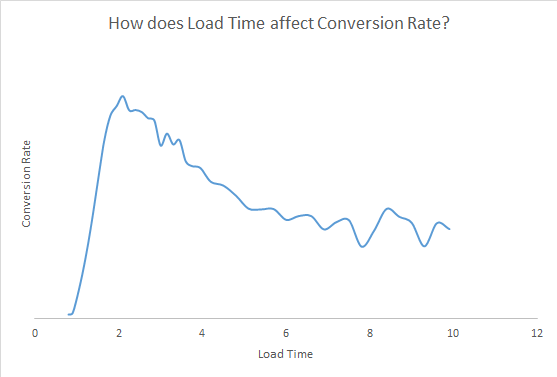 [Speaker Notes: Our customers clearly tell us what they expect –]
Nordstrom’s  Major Events
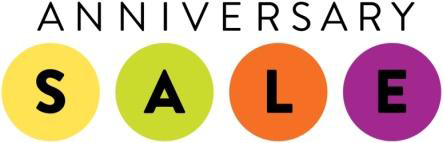 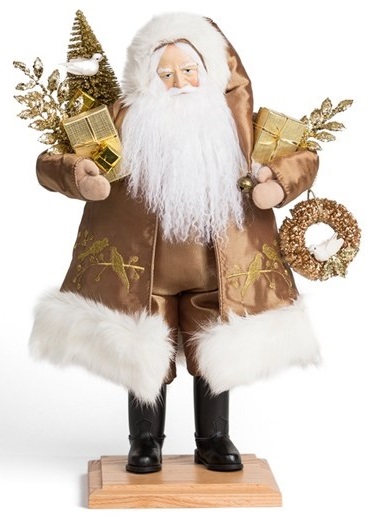 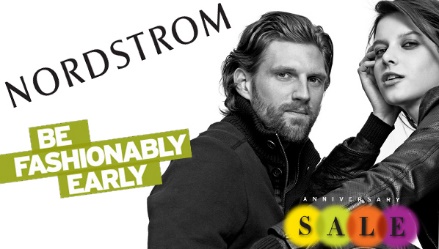 Early Access
Holiday
[Speaker Notes: +matters all year long, always want a great customer experience
+every interaction
+ and it hits all our IT systems]
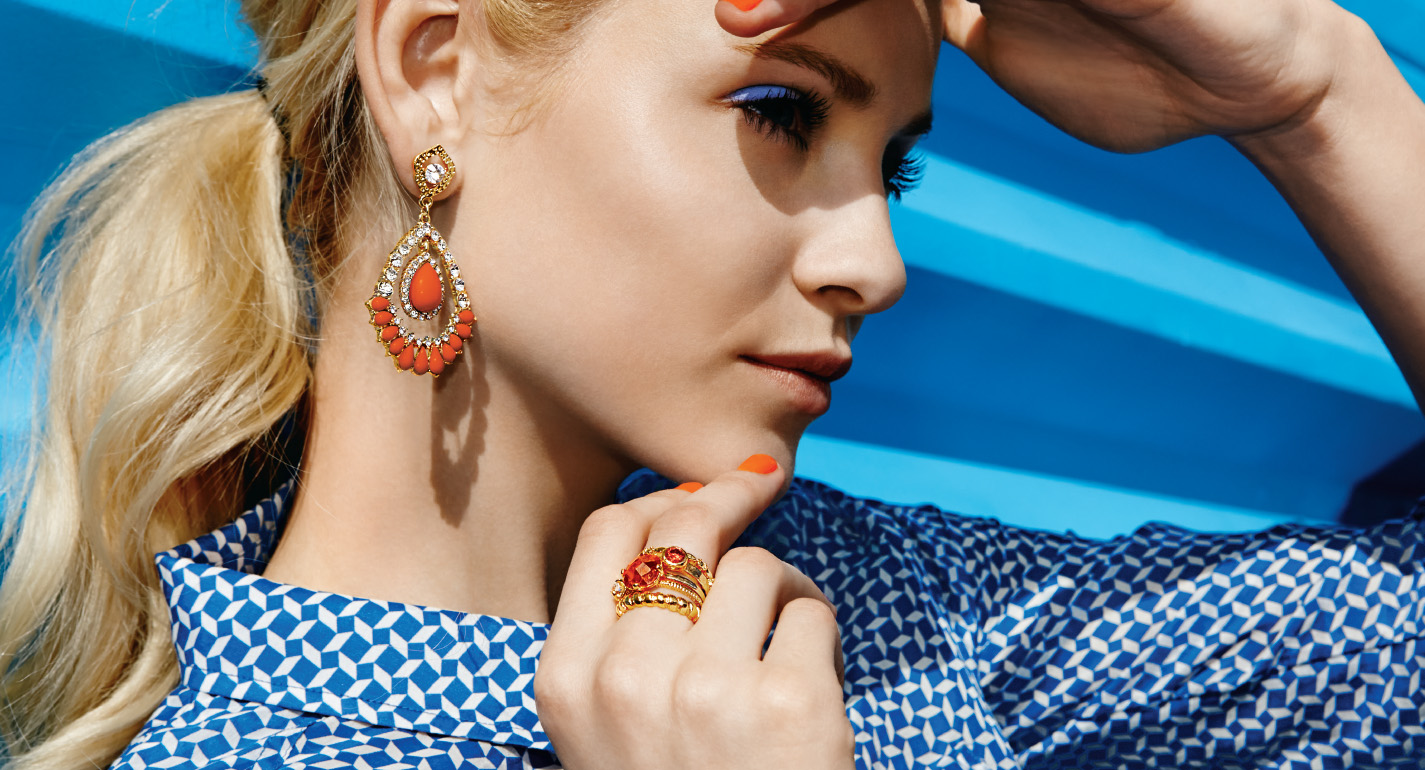 How do we prepare?
We are always 
getting ready
[Speaker Notes: Anything that goes into production has to support anniversary and holiday
Anything that ships is ready to support our peak load]
This wasn’t always the case
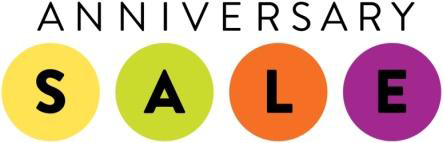 [Speaker Notes: +4 years  didn’t have same focus on the customer experience
+just worried about would the site crash?
+ and customer experience suffered all year 
+csat scores dropped]
Embrace a Cultural Shift
Performance is a Feature Instrumentation and DataContinuous Improvement
[Speaker Notes: + joint effort – Product Management- everyone owns it
+ APM tools – need the tools – when where what RCA
+ Continuous Improvement –Kaizens, Value Stream Mapping, 7 wastes of lean
+, incremental improvements, automation, new tools, new processes]
How are we always getting ready?
Every feature
at Development
Analyze - Test - Monitor
[Speaker Notes: +As part of that cultural shift – performance is embedded – everyone is thinking about performance – about the big events
+Anything that ships supports our peak loads]
Analyze Test Monitor
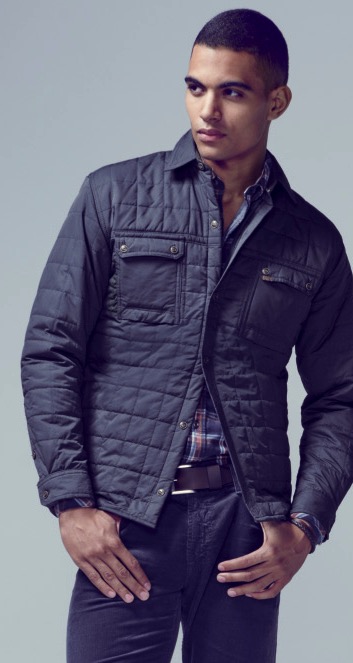 Customer Impact?
Technical Impact?
What is the
Study the past 
Understand the present
Model the future
[Speaker Notes: +Product management and technology
+how are things changing 
+ EX – Password Reset,+EX EA– more credit card, wishlist, EX - Enormous growth in mobile, 
+How are user behaviors changing over time?]
AnalyzeTest Monitor
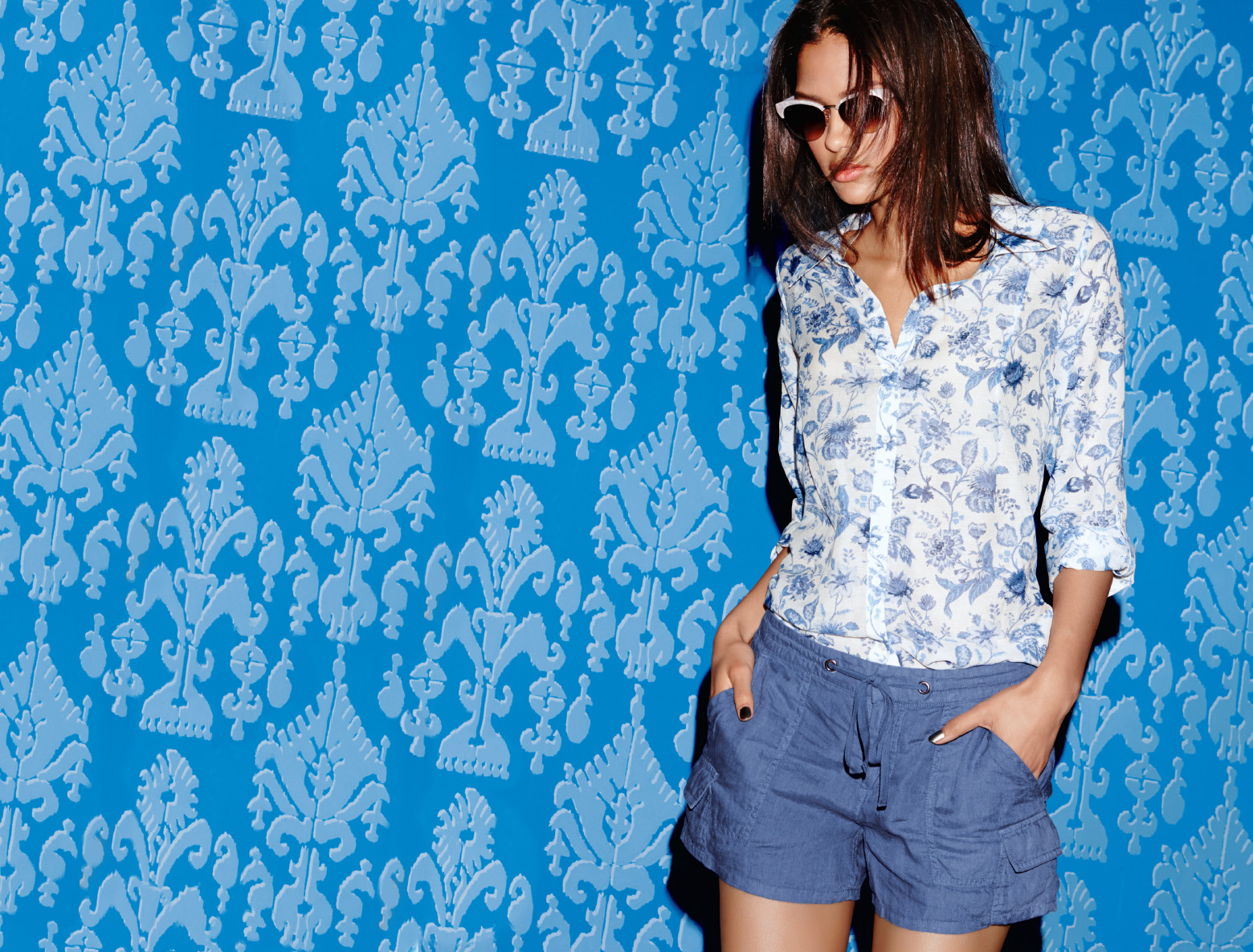 Early, Often, Everywhere

Projections & Contingencies

Support your results
[Speaker Notes: +You wouldn’t ship functional defects, don’t ship performance defects
+ customer be your guide
+Mini-bag – too crazy – should have accepted sooner –past freeze dates]
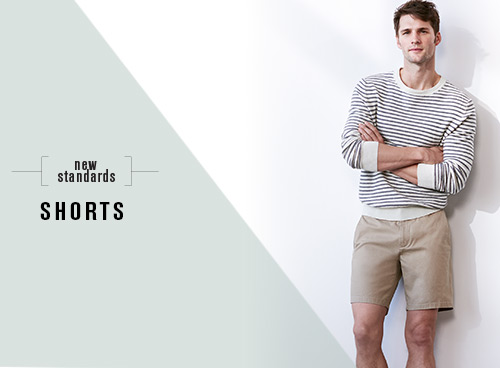 Analyze Test Monitor
Development and Test Environments

Production at Deployment

Production regularly


Build a Feedback Loop to
 Product Management and Engineering
[Speaker Notes: You can’t test everything but you can monitor – APM tools– password reset
Monitoring plan in place – identify it early 
+PO support- it takes time – build it into your capacity
Use your monitoring plan in testing – practice and perfect it
Look for trends
Feedback loop- prioritize those performance defects]
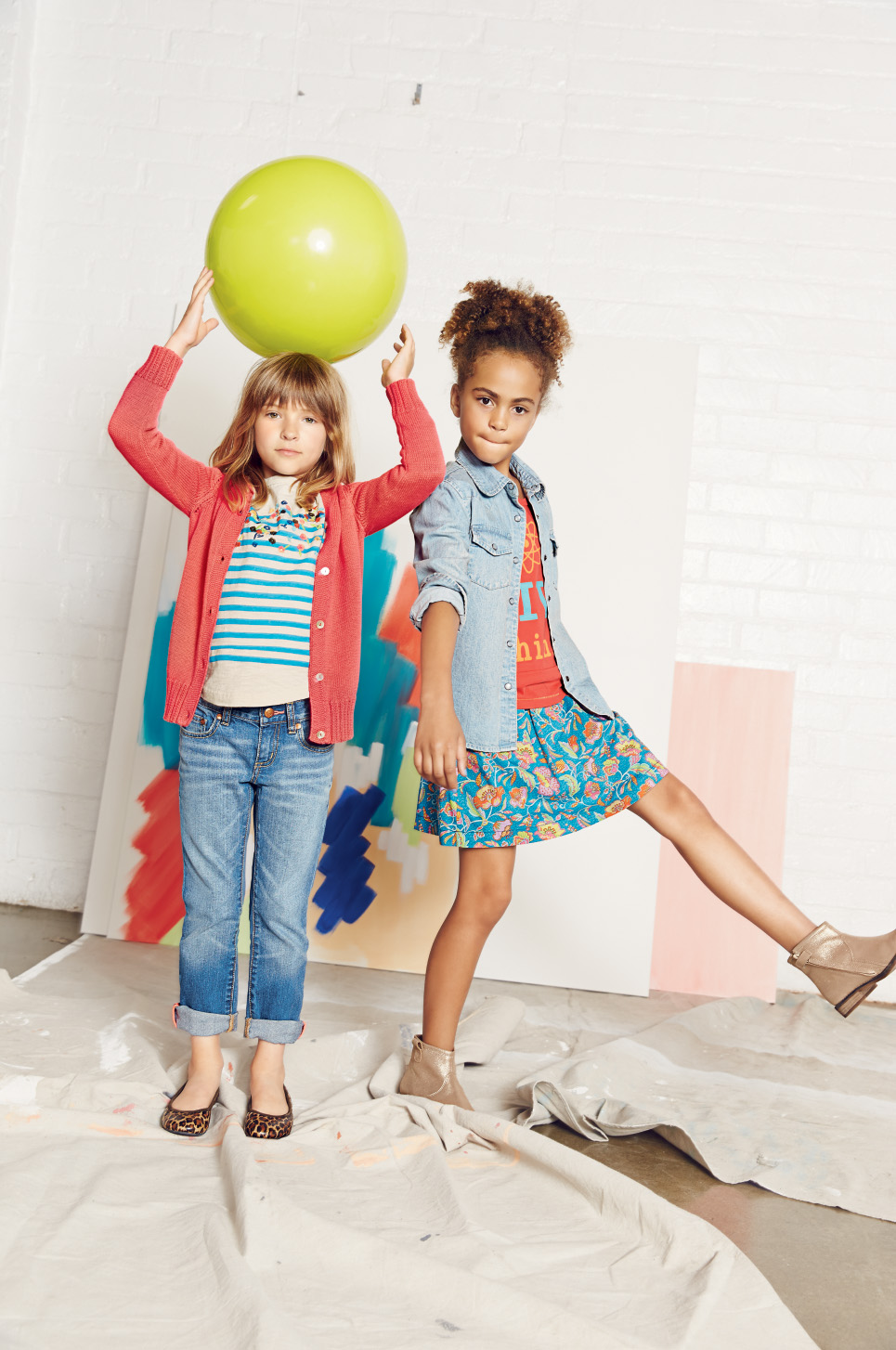 During the event
Monitor, Monitor, Monitor

Contingency planning

Coordinate with Vendors
[Speaker Notes: + not just dollar metrics, system
+customer experience metrics - CULTURE
-EX BOPUS- may need to turn off – personalizations - QPS
+3rd Parties – Fraud Alerts/ COM]
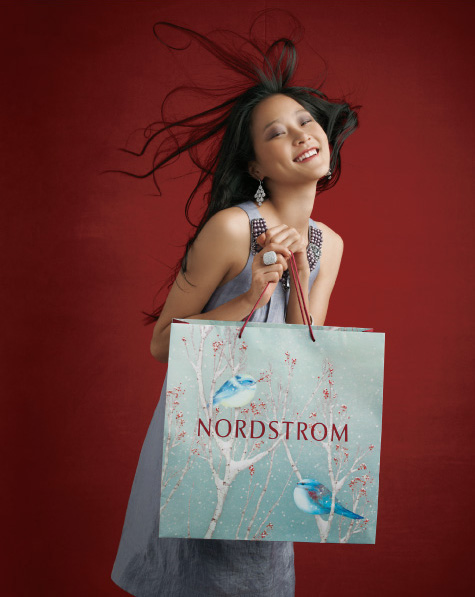 Preparing your Site
Cultural Shift
Performance is a Feature
Instrumentation and Data Focus
Continuous Improvement
Always be Preparing
Analyze
Test
Monitor
[Speaker Notes: Manage the customer experience]
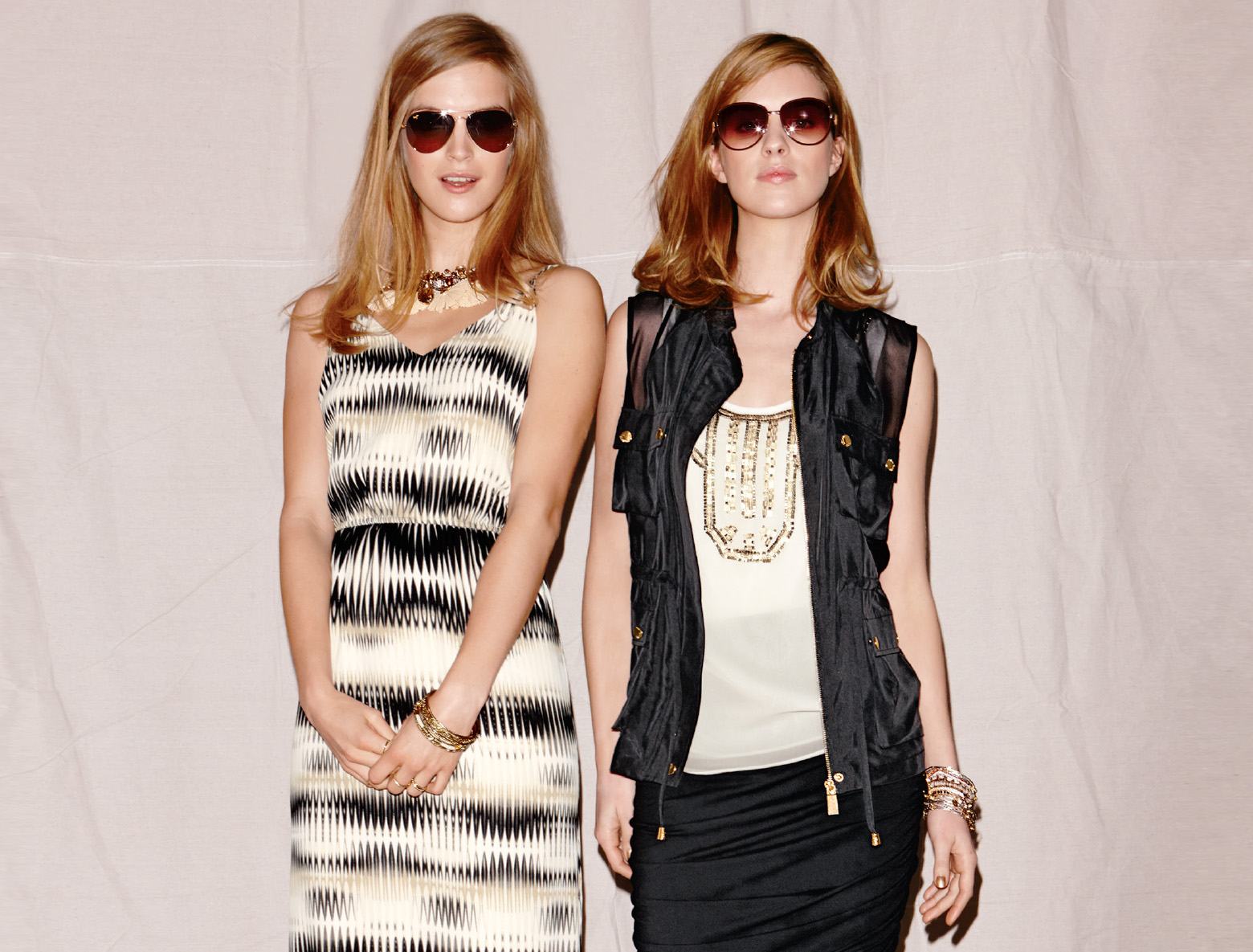 The Future Holds…
Customer Focus

Continuous Delivery 

Cloud

Continuous Improvement
[Speaker Notes: Cloud – how do things change?]
Questions?
Office Hours Tomorrow 12:30-1:00

Email: gopal.brugalette@nordstrom.com


And we are hiring…